МИНИСТЕРСТВО ОБРАЗОВАНИЯ ИРКУТСКОЙ ОБЛАСТИГАПОУ «Байкальский техникум отраслевых технологий и сервиса»
Занятие
по учебной дисциплине Литература
Тема «Рассказ Л. С. Петрушевской «Глюк» как отражение современных проблем общества»
Эпиграф
Магнит показывает на север и на юг, 
от человека зависит избрать хороший или дурной путь жизни.

                      Козьма Прутков
Синквейн
Синквейн – пятистрочная строфа
1 строка - одно ключевое слово или словосочетание, определяющее содержание синквейна
2 строка - два прилагательных, характеризующих данное понятие
3 строка – 3 глагола, обозначающие действие в рамках заданной темы 
4 строка -  короткое предложение, раскрывающее суть темы или отношение к ней
5 строка – синоним ключевого слова (существительное)
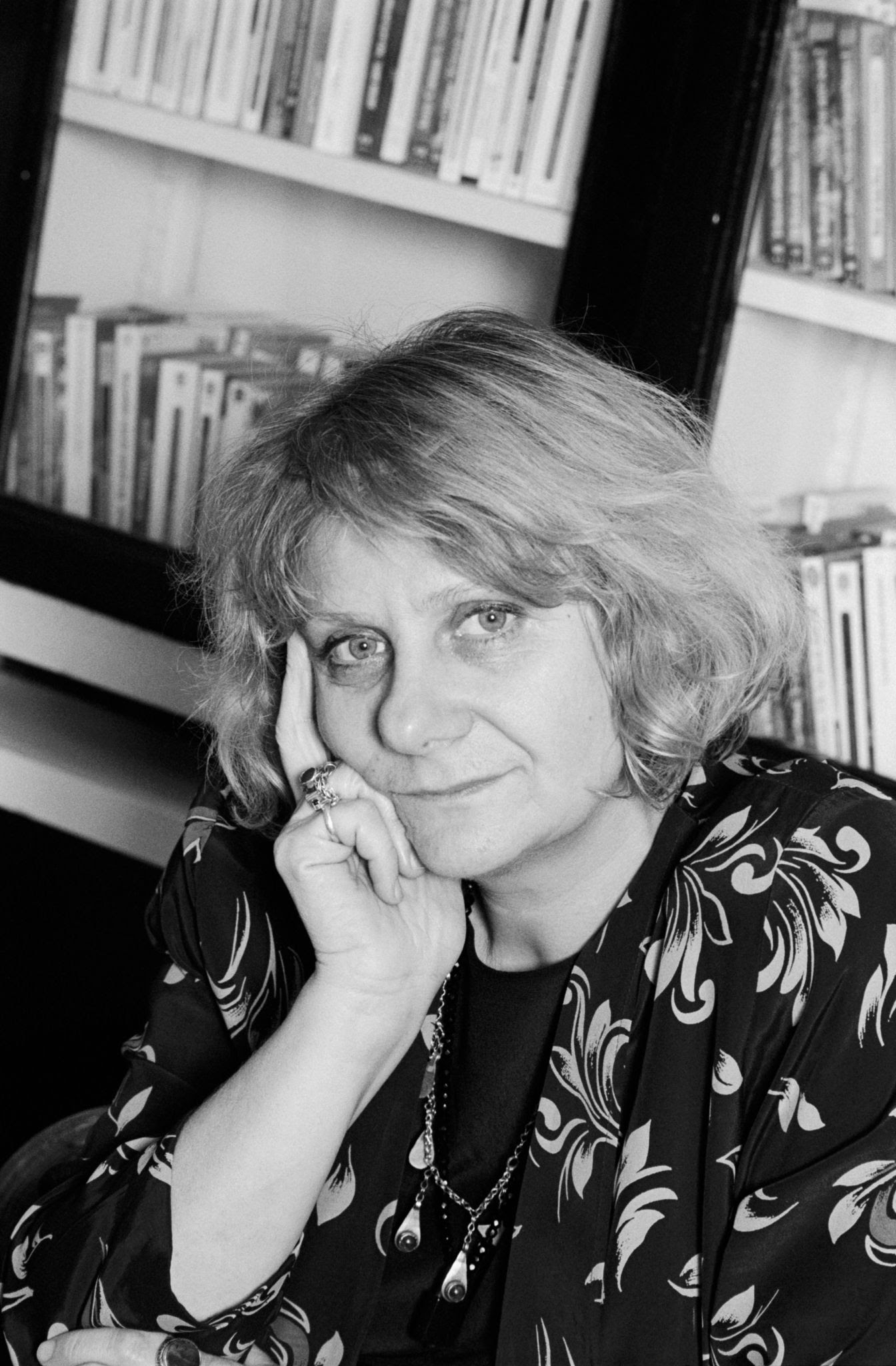 Л. С. Петрушевская
Экспозиция (изображение положения действующих лиц, обстоятельств и обстановки, в которых они находятся до начала событий)
ТАНЯ
 
РОДИТЕЛИ ТАНИ
 
ДРУЗЬЯ ТАНИ
 
ГЛЮК
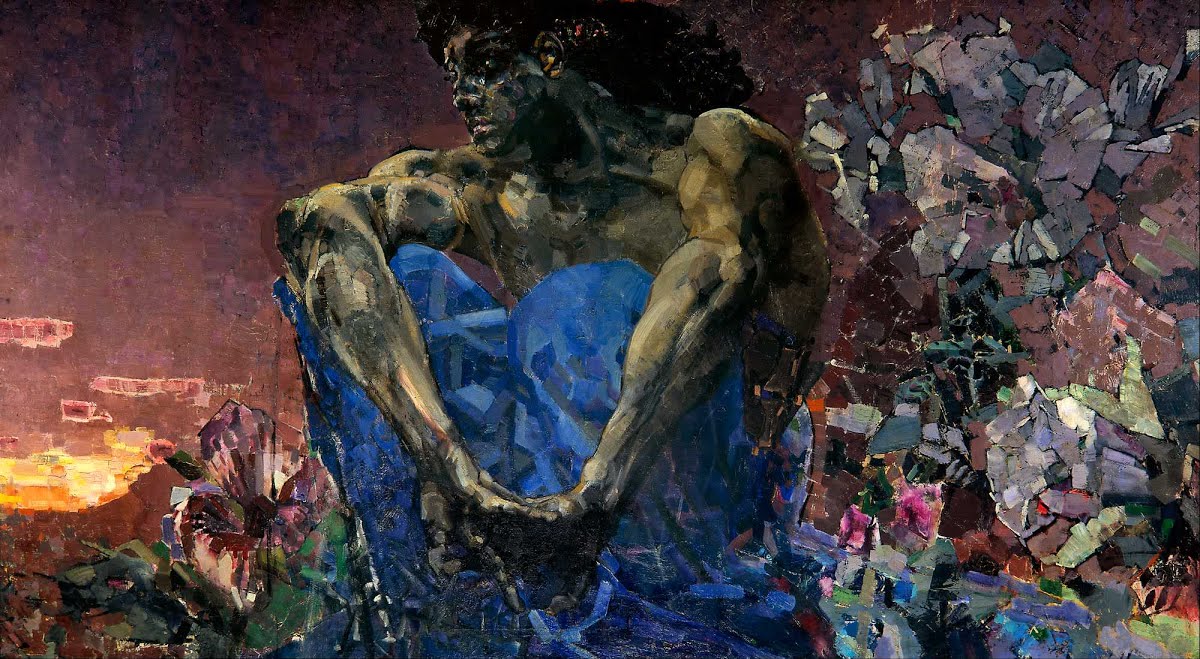 Завязка (начальная стадия сюжета) и развитие действия
ТАНЯ
 
 
ГЛЮК
 
 
ДРУЗЬЯ ТАНИ
Кульминация (наиболее напряженный момент в развитии действия)
ТАНЯ
Развязка (окончание действия, важное событие, которое разрешает конфликт между действующими персонажами)
ТАНЯ
Итоги
Какие проблемы поднимает автор в этом произведении? 
Актуальны ли эти проблемы в наше время? 
Над какими вопросами заставляет задуматься автор 
Какие выводы вы сделали для себя, прочитав рассказ?
Я узнал(а) …
Для меня осталось непонятным…
Было трудным…
Меня удивило…
Домашнее задание
Рассказ написан в 1999 году. Совсем недавно это произведение возмутило общественность. Дома ответьте на вопрос письменно – по какой причине это произошло и считаете ли вы, что рассказ нужно запретить для чтения?